First Coast Manufacturers Association 
Applying for Training GrantsWebinar
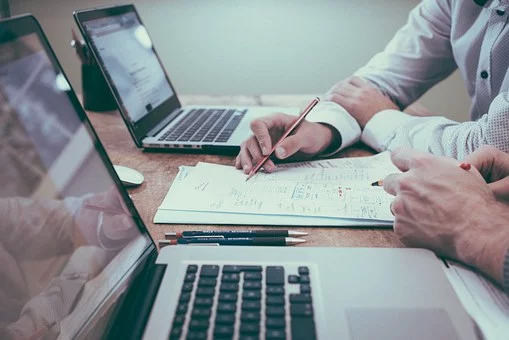 Applying for Training Grants…it’s easy with our help!

Get reimbursed for training you may already be planning.
We will discuss:  
Local grant information
Who is eligible to apply
Requirements
Training – included and excluded
Resources to help you
Some grants are available not only to Manufacturers but to other targeted industries including IT, Logistics, Finance and Healthcare.

PRESENTED BY:
Roben Faircloth, Industry Sector Manager Manufacturing, CareerSource Northeast Florida

When:	Wednesday, February 22, 2023, 8:30 AM – 9:15 AM  
Where:	Zoom – RSVP for log-in details
Cost:	Free                             
RSVP:	Email to information@fcmaweb.com
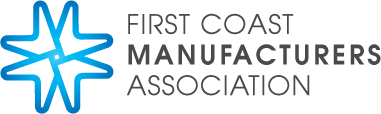 1615 Huffingham Road, Suite 2, Jacksonville, FL 32216
904-296-9664, www.FCMAWeb.com
First Coast Manufacturers Association 
Applying for Training GrantsWebinar
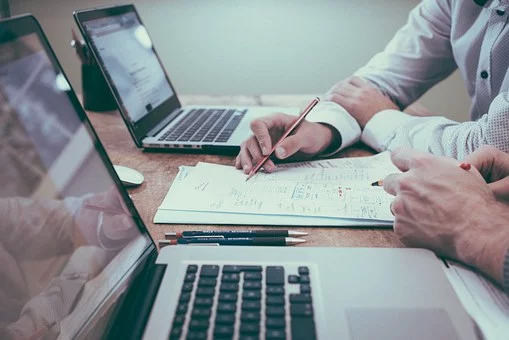 Applying for Training Grants…it’s easy with our help!

Agenda

PRESENTED BY:
Roben Faircloth, Industry Sector Manager Manufacturing, CareerSource Northeast Florida

Q & A
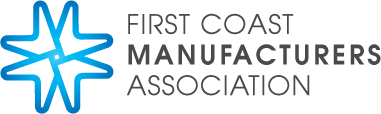 1615 Huffingham Road, Suite 2, Jacksonville, FL 32216
904-296-9664, www.FCMAWeb.com